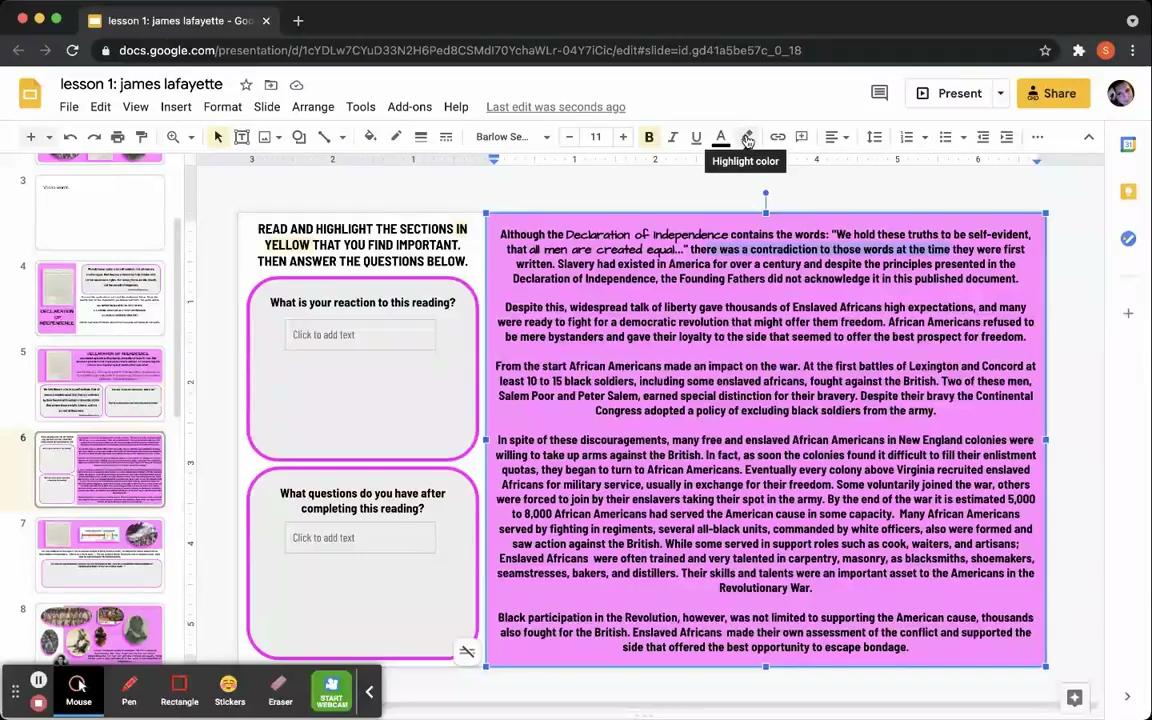 Henry "Box" Brown was born into bondage in Louisa County and was taken from his mother and father when he was 15 years old. Brown was sold and sent to work in a Richmond tobacco factory while living in a rented house. In 1848 his pregnant wife, who was owned by another enslaver, was sold to a plantation in North Carolina along with their three children. This loss fueled Brown's desire to escape enslavement.

Brown, an active member of a local church, enlisted a fellow parishioner and a white shoemaker to aid him in his escape to the North. Brown's plan was to have himself shipped as cargo from Richmond to Philadelphia, where slavery had been abolished.

In March 1849 Henry, packaged in a 3 feet long by 2 feet 8 inches deep by 2 feet wide box, was sent as “dry goods.” Brown traveled in the box lined with baize, a coarse woollen cloth, carrying with him some water and a few biscuits. There was a hole cut in the box for air and it was nailed and tied with straps. In large words, “this side up” was written on the box. Brown traveled by a variety of wagons, railroads, steamboats, ferries, and finally, for added safety, a delivery wagon that brought the box to the Philadelphia Anti-Slavery Society.

As a free man, Brown lectured across New England on the evils of slavery and participated in the publication of his story, the Narrative of Henry Box Brown (1849). The following year after his escape, fearing capture and resenslavement because of the the Fugitive Slave Act, moved to England and  continued to advocated for the abolition of slavery.
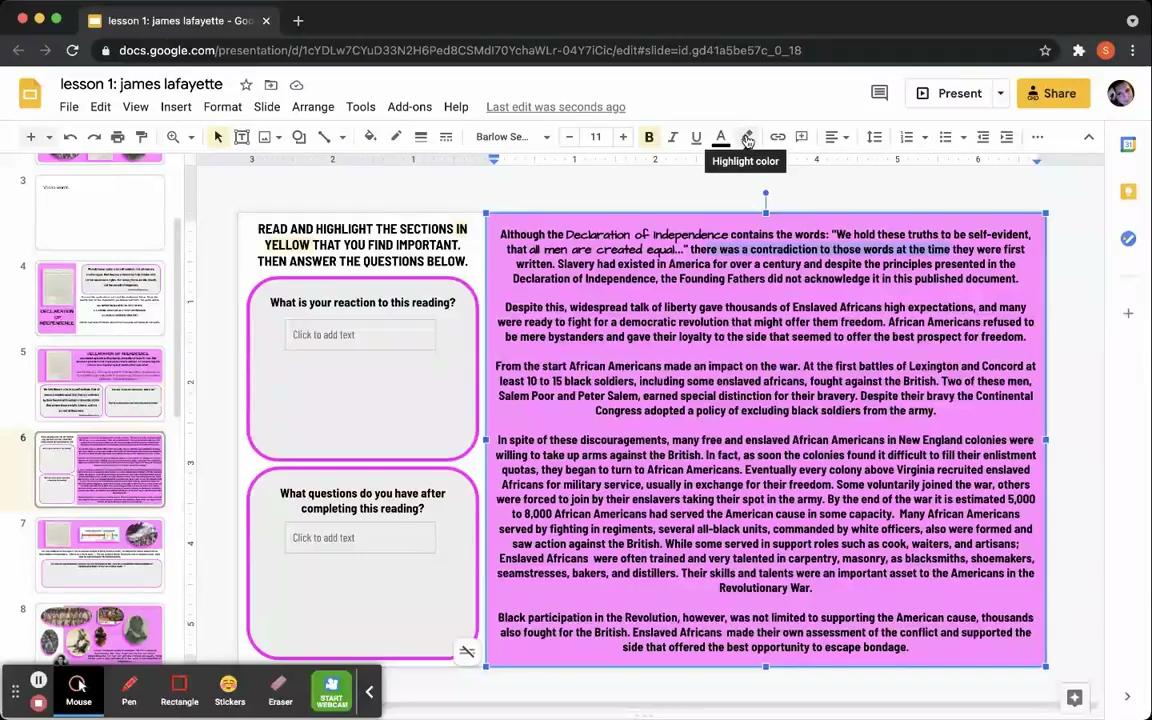 Anthony Burn was born into bondage in Virginia and eventually escaped to Boston Massachusetts. Despite several precautions, Burn’s former enslaver intercepted a letter between the Boston fugitive and his brother who was still enslaved. Learning of Burn’s whereabouts, his former enslaver traveled to Boston to reclaim Anthony as his property. In May of 1854, Burns was eventually captured and arrested under the Fugitive Slave Act.

During this time the Fugitive Slave Act of 1850 forced Northern law enforcement officers to aid in the recapturing of African Americans who escaped bondage. This law was controversial and forced many Northerners to become more defiant in their support of fugitives. 

Anthony Burns was arrested and jailed in Boston’s federal courthouse. Overnight this became one of America’s most famous court cases of its time.  Boston abolitionists responded to his arrest by mobilizing.  Outside the courthouse and throughout the city groups met to protest and riot. Some antislavery members even attempted to rescue Burns from jail. After one day of particularly violent riots, federal troops were called in to guard the courthouse and surrounding areas.

The courts eventually declared Burns to be a fugitive slave, and they sent over 1,500 soldiers to come and collect Burns from Boston and bring him back into enslavement in Virginia. After his return to Virginia, abolitionists purchased his freedom.
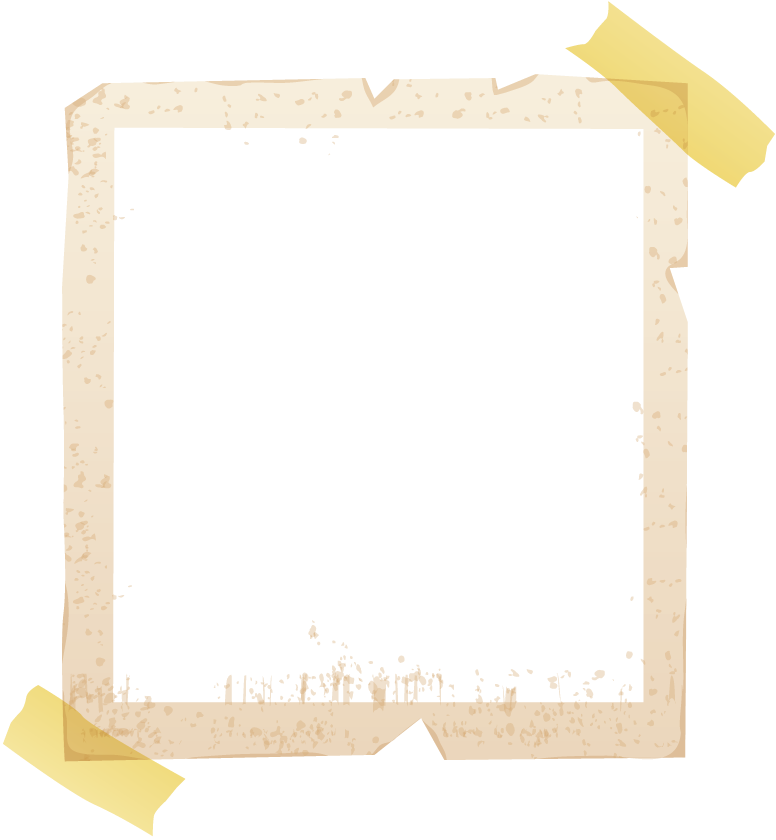 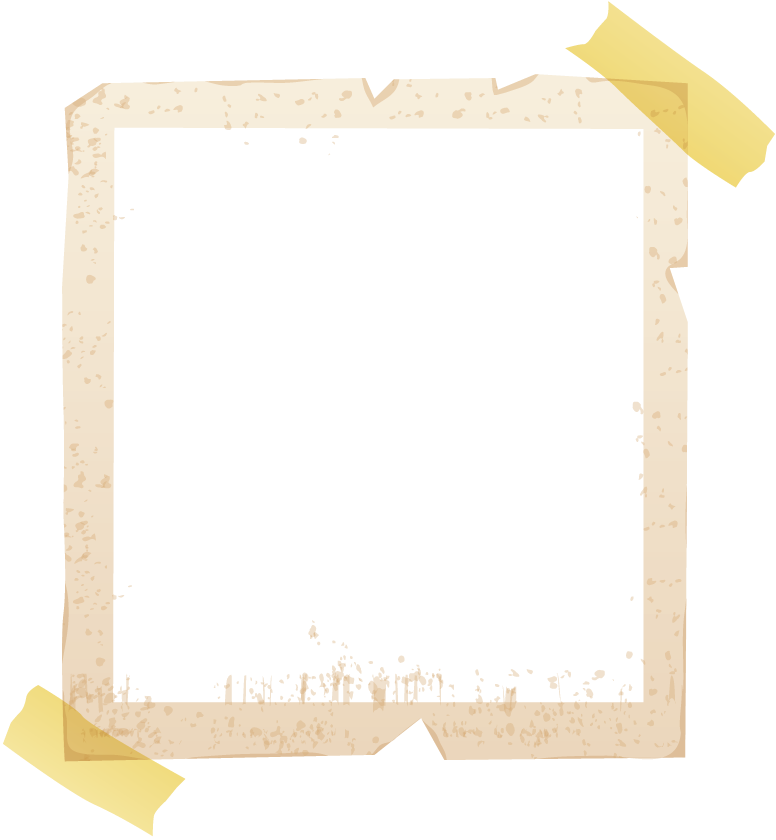 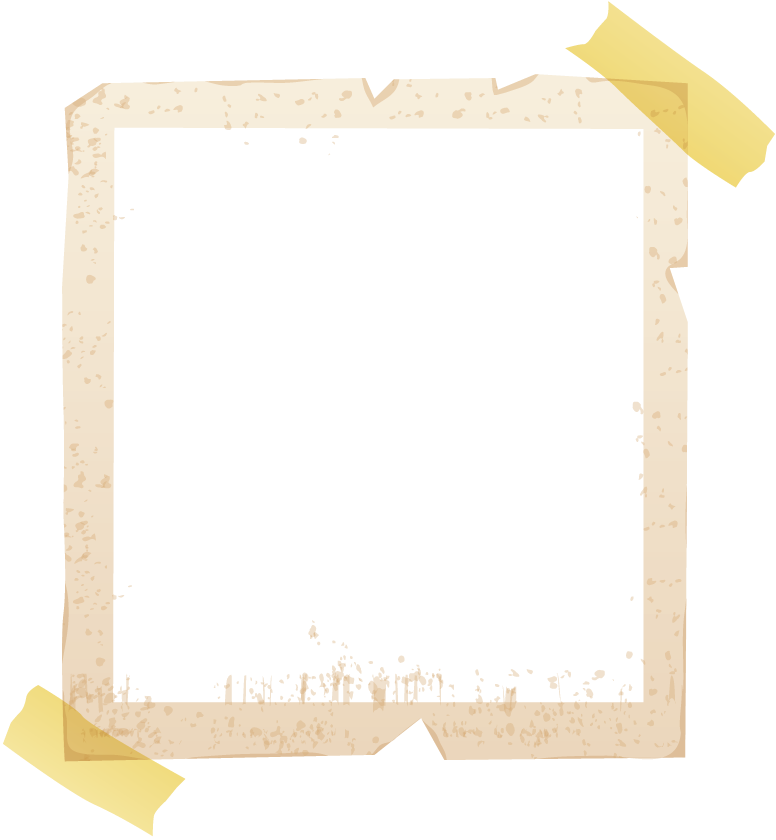 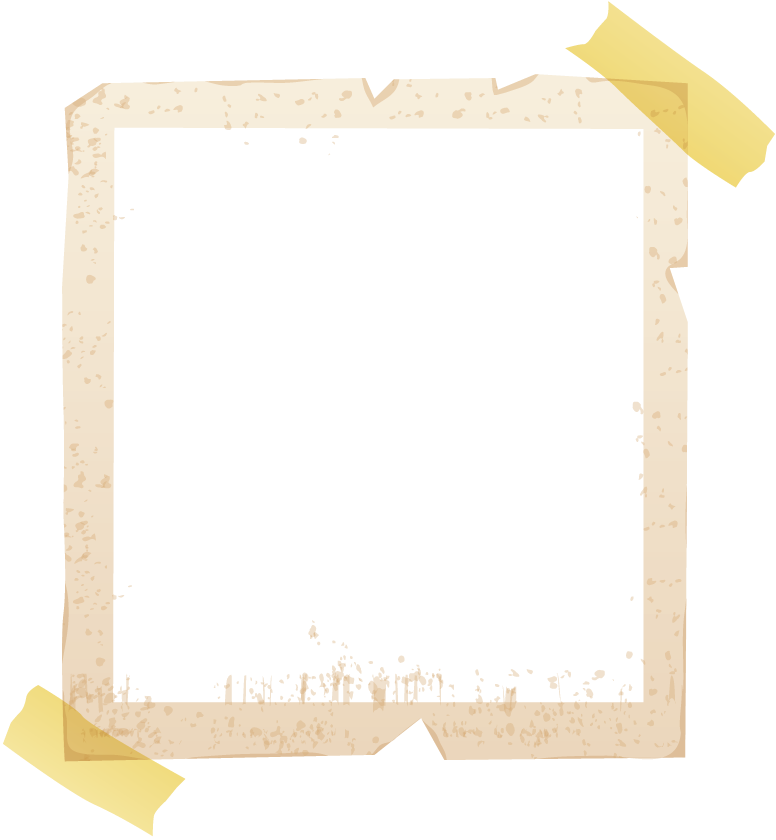 PERSEVERANCE


CONTINUING IN ONE’S EFFORTS DESPITE DIFFICULTY OR DELAY IN ACHIEVING SUCCESS
NON-VIOLENT RESISTANCE

USING PEACEFUL ACTIONS TO RESIST OPPRESSION AND CREATE CHANGE
VIOLENT
RESISTANCE

USING PHYSICAL VIOLENCE TO RESIST OPPRESSION AND CREATE CHANGE
LEGAL ACTION


USING THE COURT SYSTEM OR ACTION OF VOTING TO CREATE CHANGE
[Speaker Notes: Second box on right, looks like we need a comma after circles, 
Delete “is a” after “what” in bottom box]
Madison Washington, an enslaved man who escaped bondage to Canada in 1840, was captured and sold when he returned to Virginia in search of his wife, Susan. 

In the fall of 1841, the ship Creole, which was owned by the Johnson and Eperson Company of Richmond, Virginia, transported Washington and 134 enslaved humans from Richmond to sell in New Orleans. On November 7, 1841, Washington and 18 enslaved males broke out of the Creole’s slave hold. Washington and the others grabbed improvised weapons such as a marlinspike- used to work the ship’s ropes- to overpower the crew.
The ship’s captain, Robert Ensor, along with several crew members, were wounded but survived. Two men died including an enslaved man who was badly wounded and later succumbed to his injuries.

After gaining control of the ship and demanding freedom, the Creole headed to Nassau in the British territory, where the British Slave Abolition Act of 1833 had deemed slavery illegal. While most of the enslaved people on board gained immediate freedom, Washington and his collaborators were seized under charges of mutiny to answer for a slave trader killed in the revolt. The charges were ultimately dropped. It was decided that the African Americans on board the Creole were illegally enslaved and had the right to use force to gain their freedom.

 In total, 128 enslaved people gained their freedom, which made the Creole mutiny the most successful slave revolt in US history.
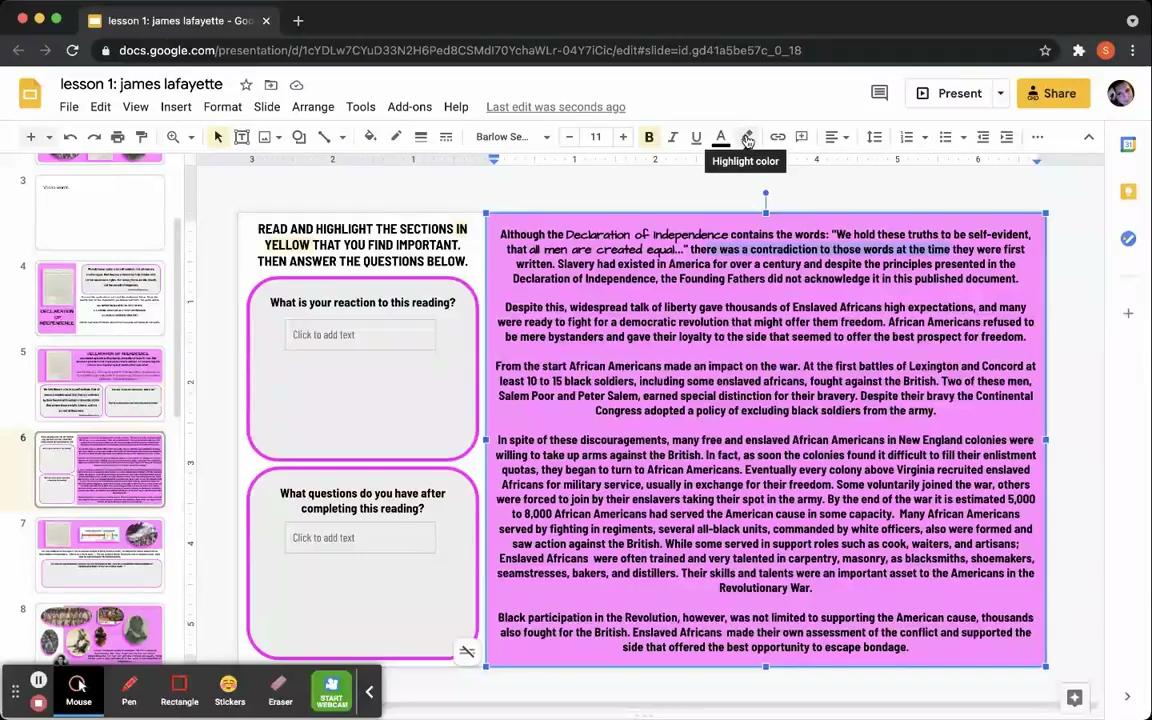 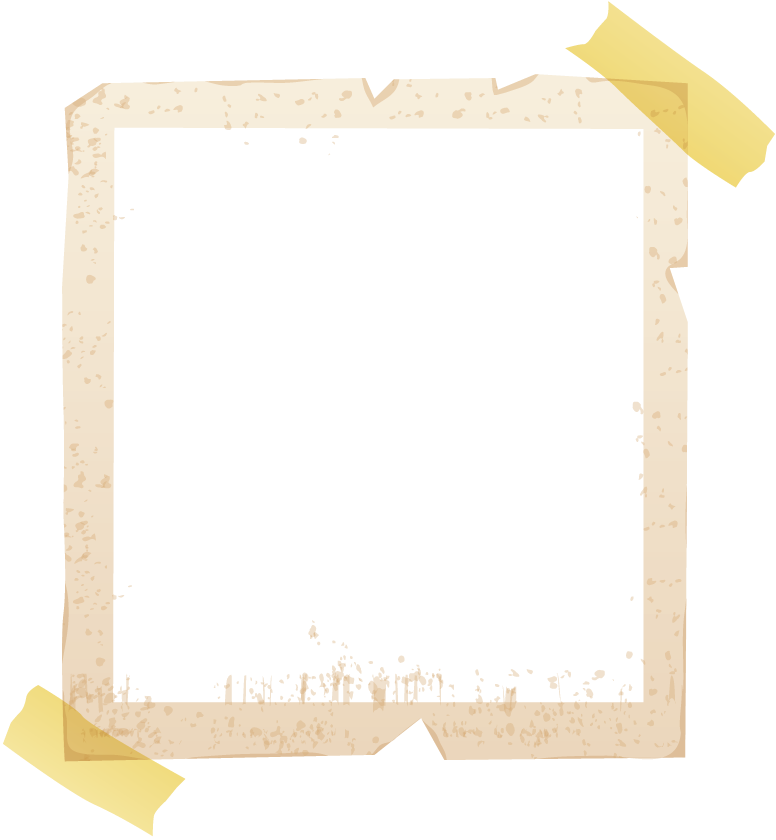 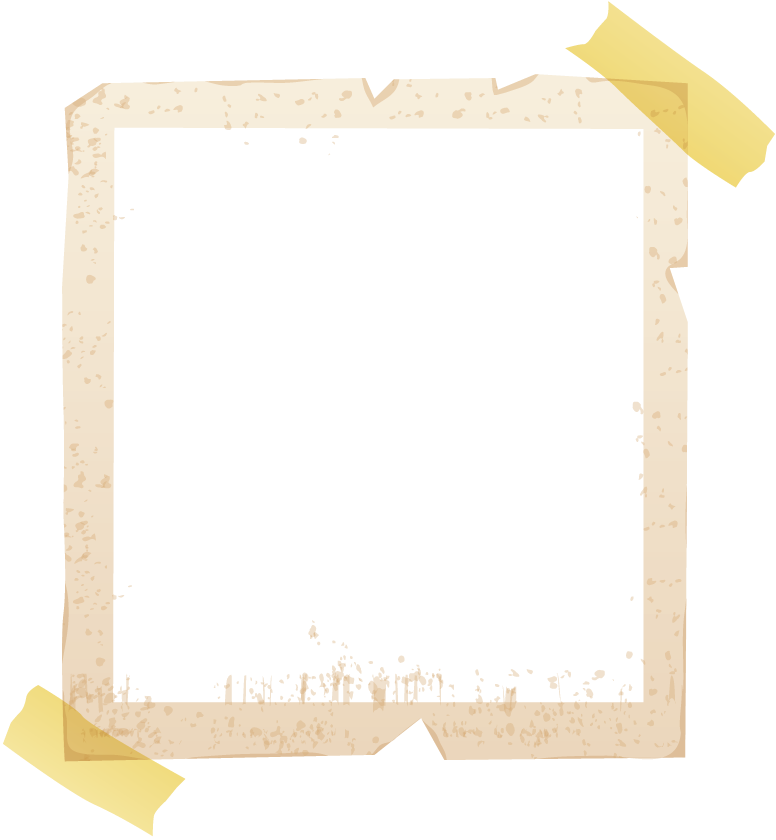 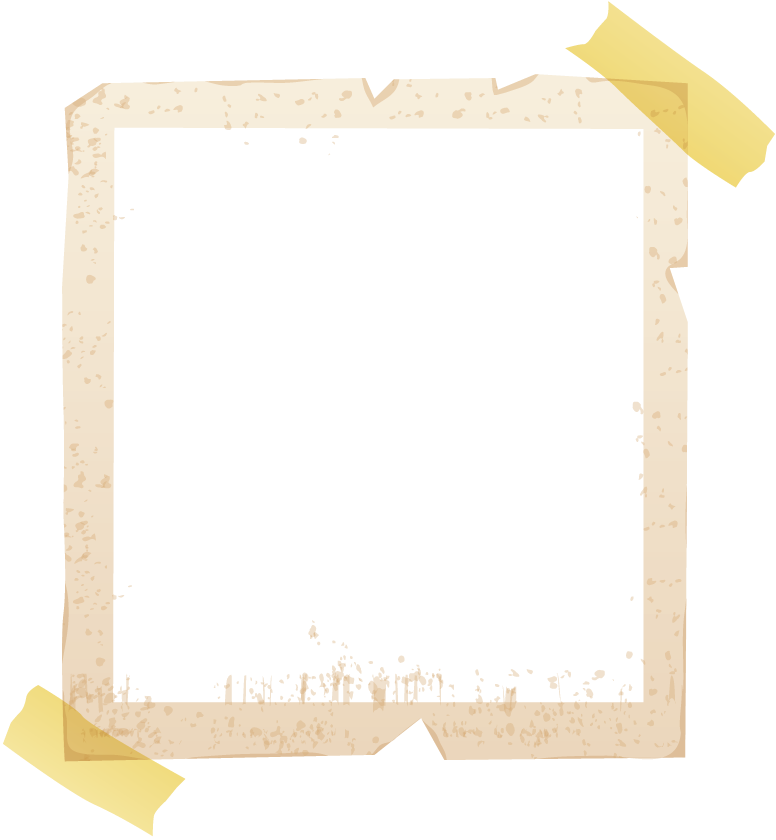 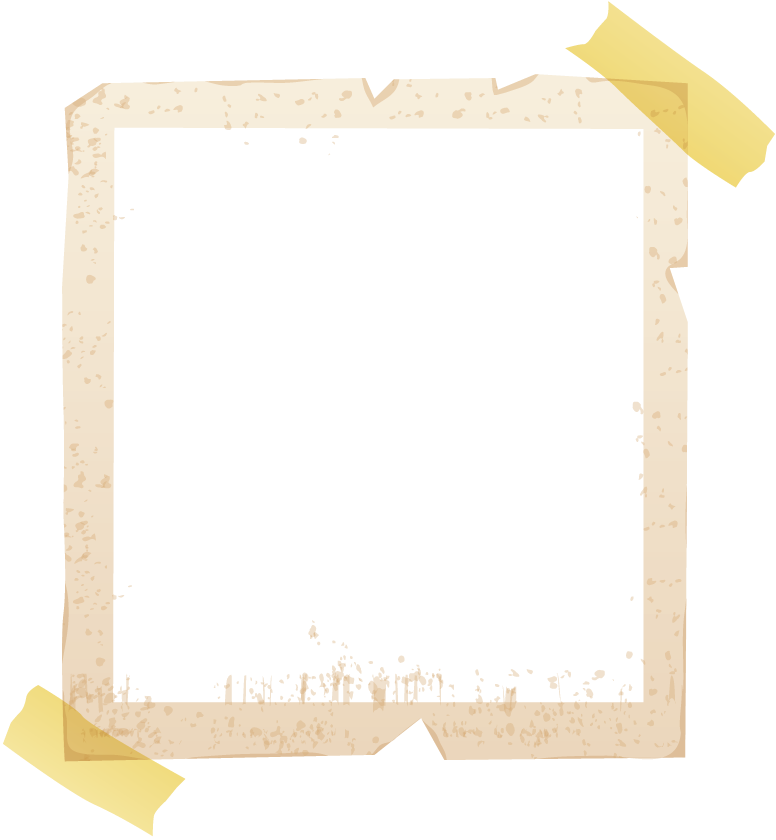 PERSEVERANCE


CONTINUING IN ONE’S EFFORTS DESPITE DIFFICULTY OR DELAY IN ACHIEVING SUCCESS
NON-VIOLENT RESISTANCE

USING PEACEFUL ACTIONS TO RESIST OPPRESSION AND CREATE CHANGE
VIOLENT
RESISTANCE

USING PHYSICAL VIOLENCE TO RESIST OPPRESSION AND CREATE CHANGE
LEGAL ACTION


USING THE COURT SYSTEM OR ACTION OF VOTING TO CREATE CHANGE
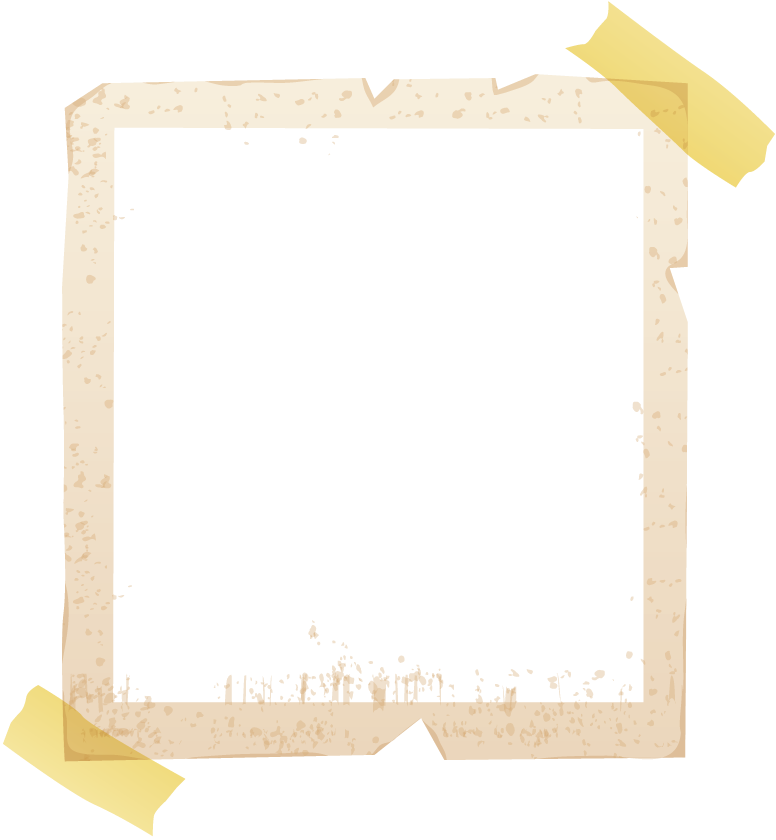 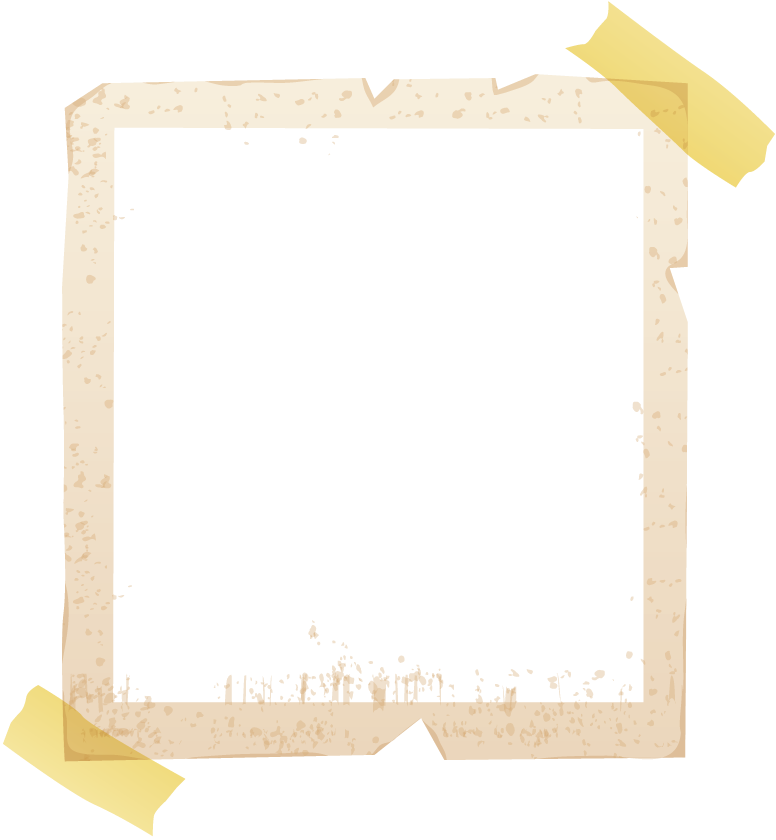 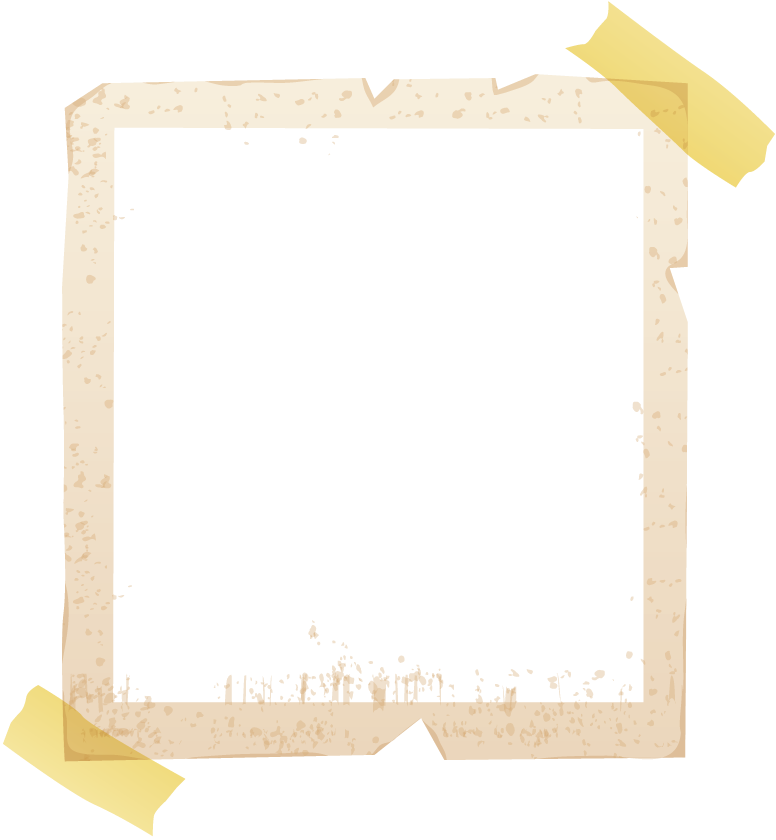 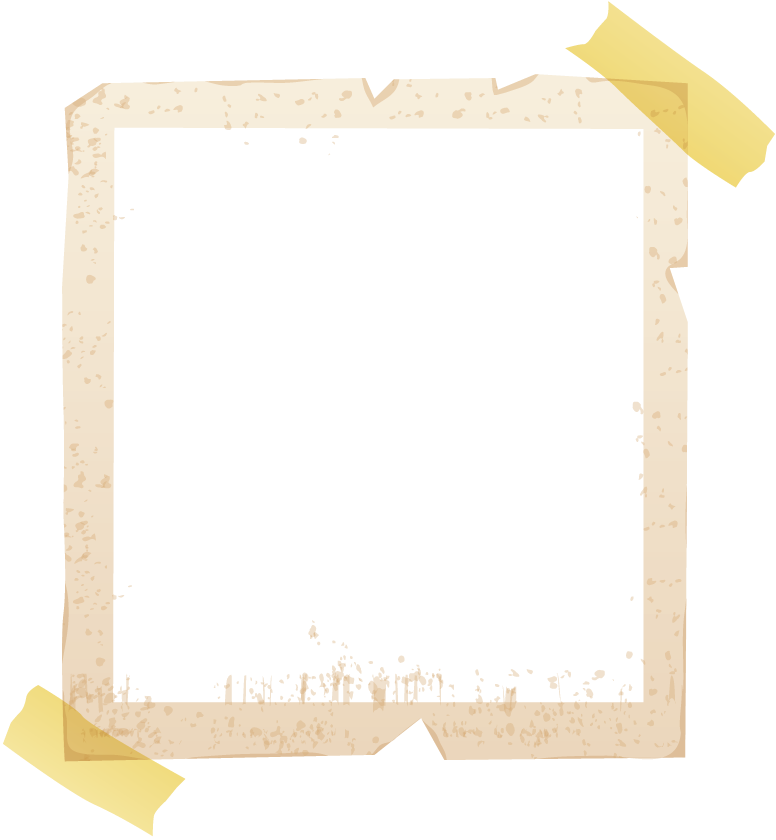 PERSEVERANCE


CONTINUING IN ONE’S EFFORTS DESPITE DIFFICULTY OR DELAY IN ACHIEVING SUCCESS
NON-VIOLENT RESISTANCE

USING PEACEFUL ACTIONS TO RESIST OPPRESSION AND CREATE CHANGE
VIOLENT
RESISTANCE

USING PHYSICAL VIOLENCE TO RESIST OPPRESSION AND CREATE CHANGE
LEGAL ACTION


USING THE COURT SYSTEM OR ACTION OF VOTING TO CREATE CHANGE